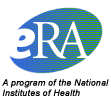 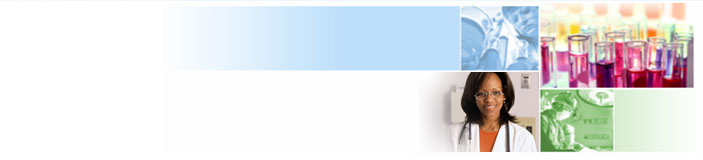 Accessing IAR From New eRA Commons Screens
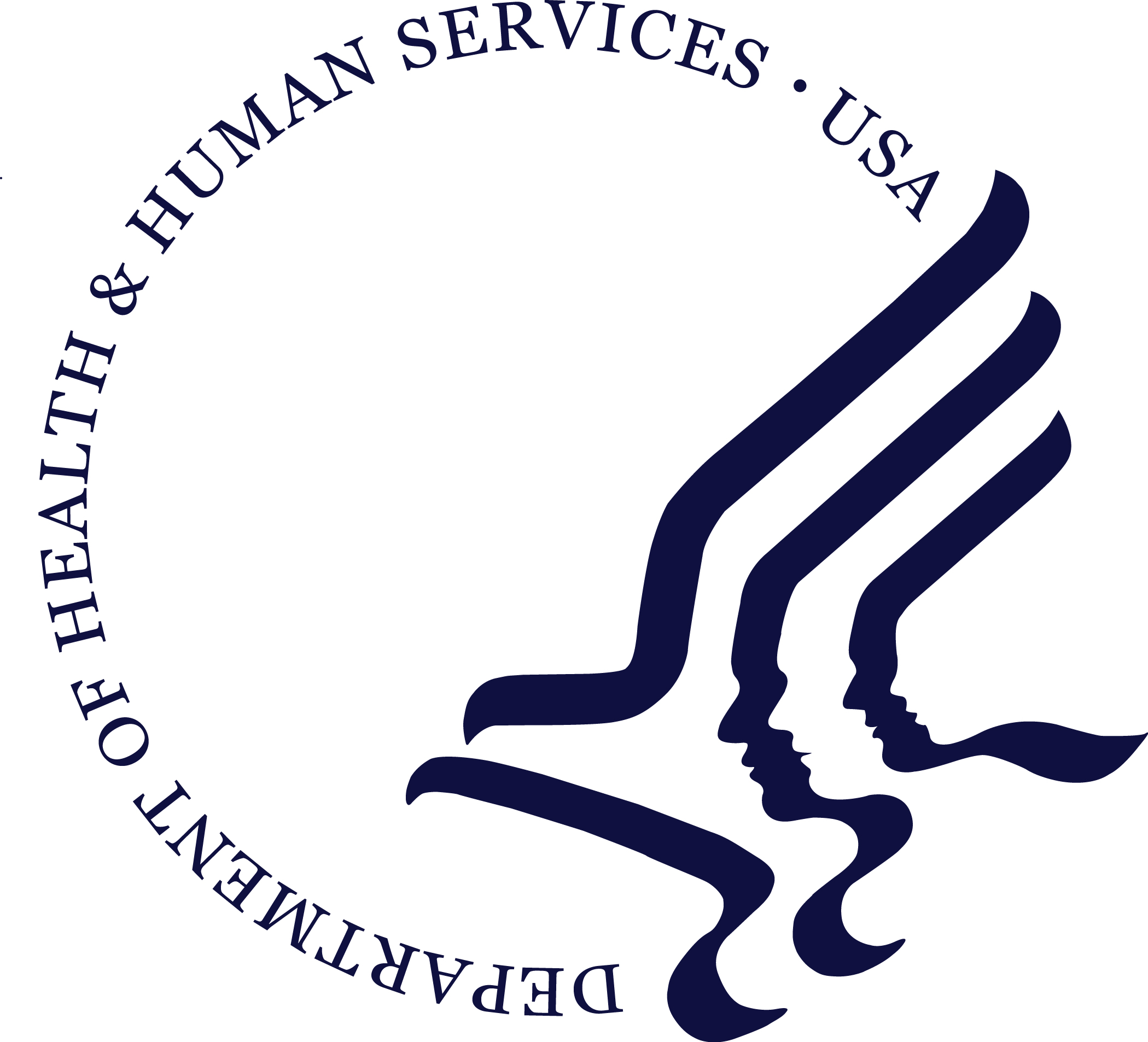 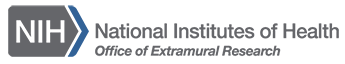 April 2021
eRA Communications & Documentation Team
eRA Commons Home Screen
2
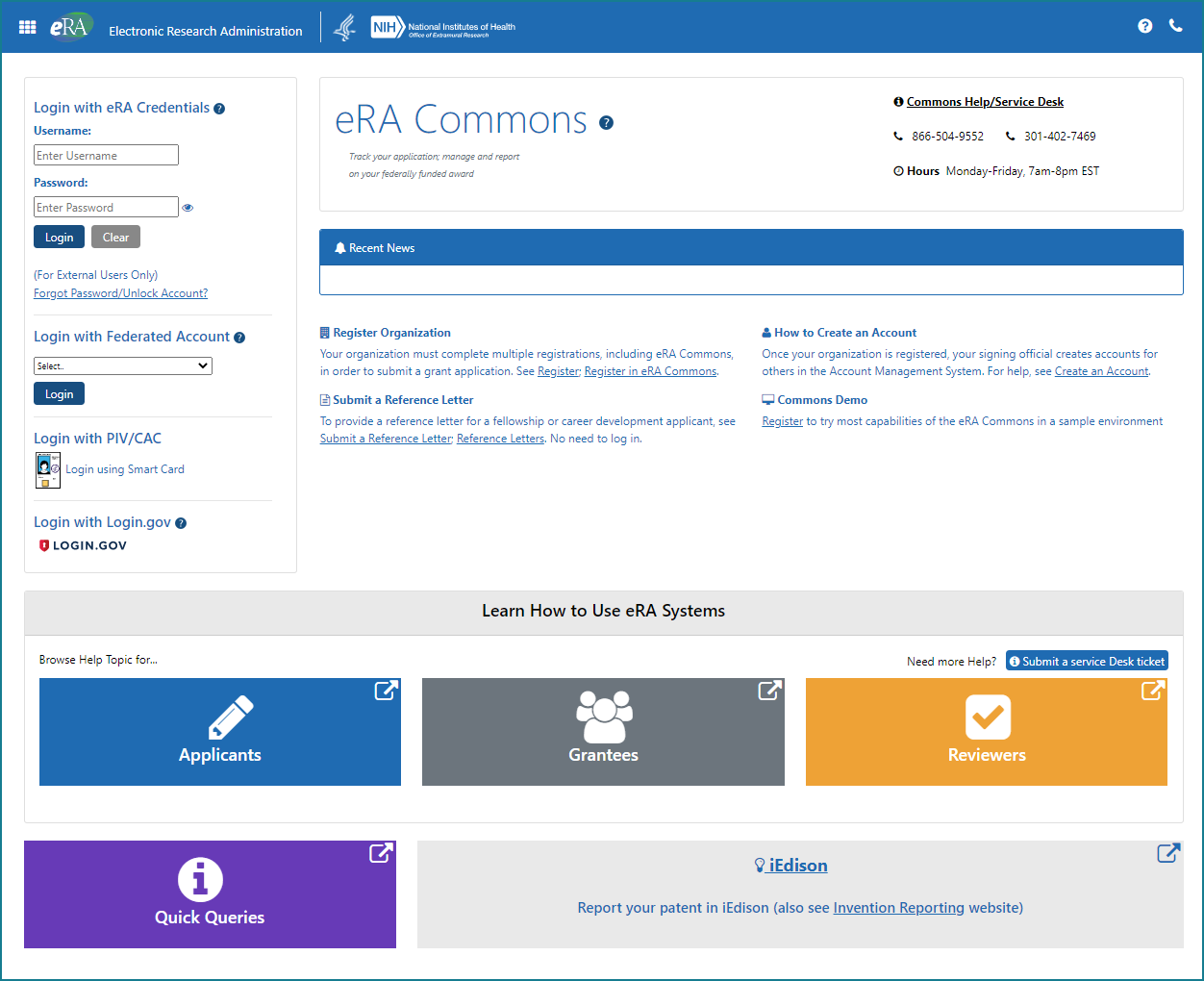 Home screen (log-in screen)
A CLOSE-UP
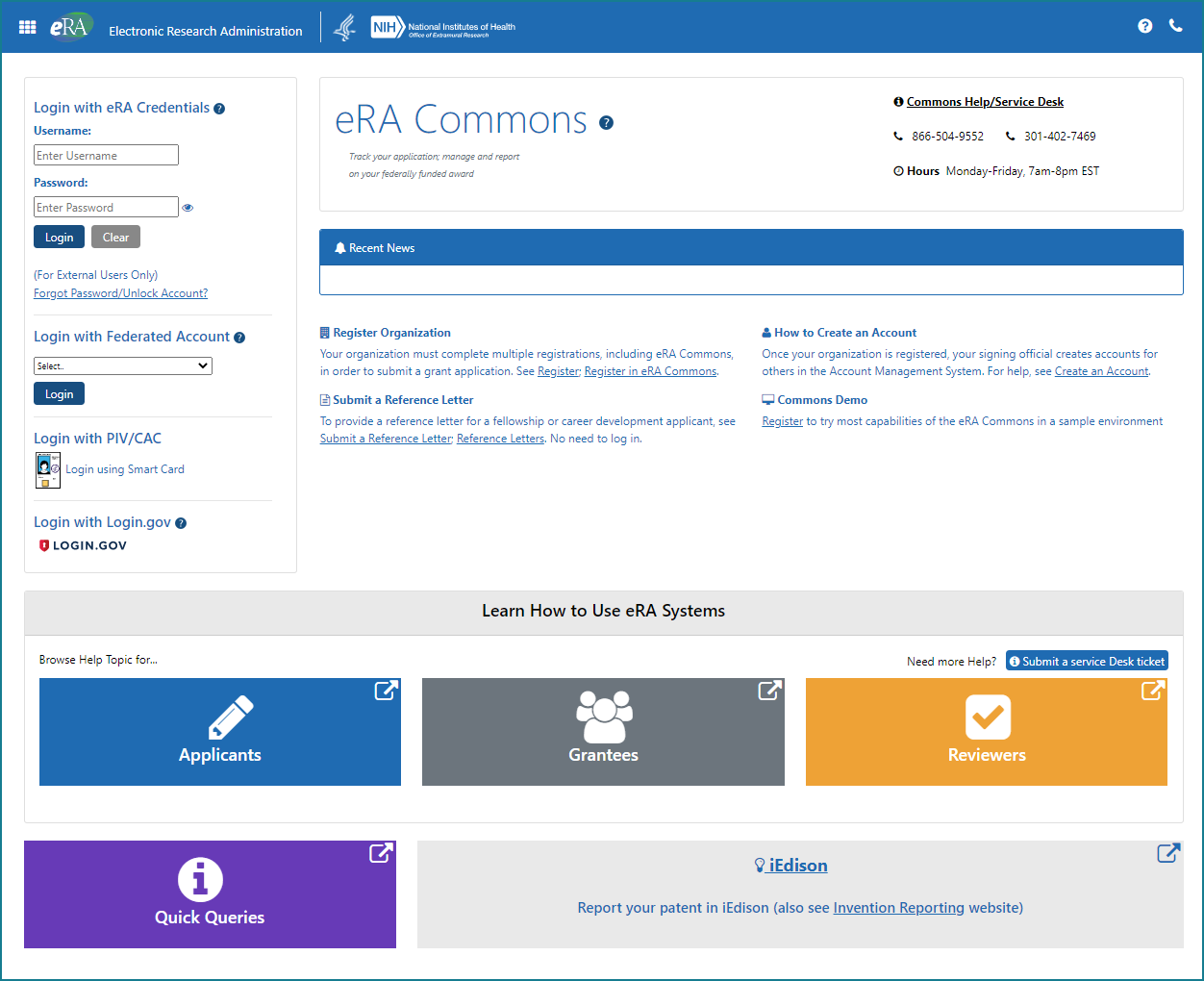 3
Log in to eRA Commons
4
Login.gov info
Note: Reviewers will be required to use login.gov to access eRA Commons/IAR.

Starting Dec, 14, 2020, this requirement began to be phased in for reviewers, meeting by meeting, effective for review meetings Feb. 1, 2021 and beyond.

As reviewers are enabled for meetings (including recruitment phase), their accounts will be transitioned to require login.gov to access IAR.
A CLOSE-UP
5
Two Ways to Access IAR on Landing Screen (After Log In)
6
TWO WAYS TO ACCESS IAR:
1. Click the prominent Internet Assisted Review (IAR) button to access IAR
                  OR

2. Click the 9-square apps menu icon in the top left corner for a dropdown menu where you can select IAR

(See slide 8 for the dropdown menu)
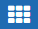 A CLOSE-UP
7
Dropdown Menu from Apps Icon to Navigate to IAR
8
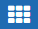 Apps Icon to Navigate to IAR
Apps Icon
Clicking on the apps menu icon will present a dropdown menu to navigate to other eRA modules, including IAR.

Note: Only the modules to which a user has authorized access will be displayed on the drop-down menu
A CLOSE-UP
9
10
Webpage: Take a Sneak Peek: Redesigned eRA Commons Home Screen Coming in 2021
Video Tutorial: New eRA Commons Login and Landing Screens

Login.gov resource:
Webpage: Access eRA Modules Via Login.gov
Resources
December 2020